City Government 
(Obtaining Permits)
What is a City Permit?
Document that grants legal permission to begin construction and gives building officials the means to enforce local building codes and standards.
Who is responsible for obtaining permit?
The homeowner.
Homeowner may authorize contractor to obtain permit, but the homeowner is ultimately responsible.
How much does a permit cost?
It depends on the cost of the project.
There may be additional costs, depending on the scope of the project.
For Example:  Add $25 non-refundable application fee to all building permits
How much does a permit cost?
Example:
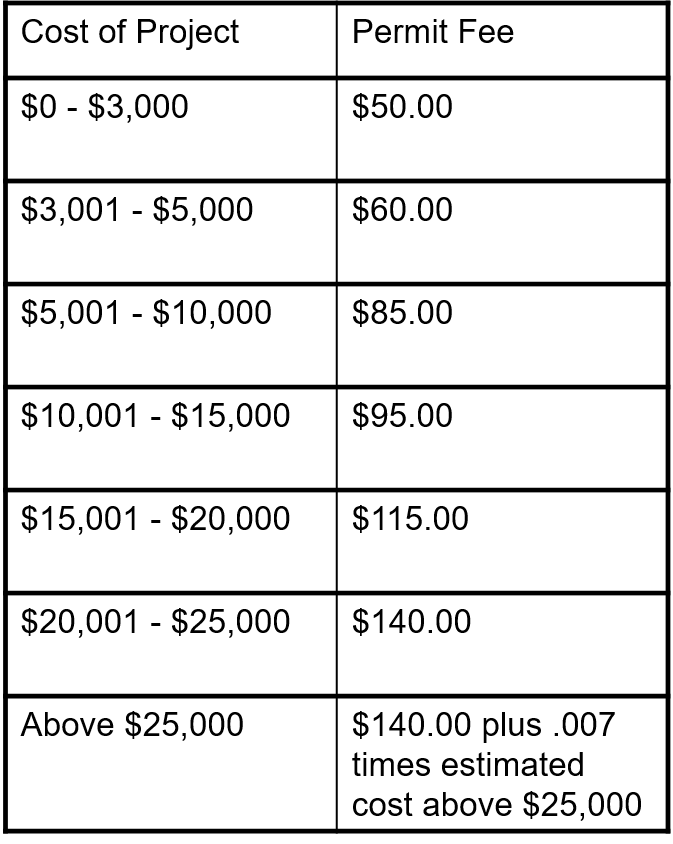 Building Permit
General Permit
Applies to New Construction and Changes to Existing Structures
Additional PermitsFire Inspection Permit
Fire Inspection for new businesses or new construction
Possible Annual Inspection
May be done by Fire Marshall, Fire Chief, etc.
Additional PermitsSign Permit
Required by some government entities
Conform to signage restrictions
When in doubt…..
Consult your government entity for specific, local requirements, codes, and standards